Financial Management and Control system implementation inGeorgia
Nino Eliashvili, 
Giuli Chkuaseli
Public Internal Control Department of
Ministry of Finance o Georgia
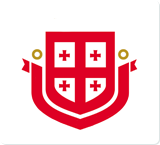 March 2016
Public Internal Control
What is Public Internal Control in Georgia?
That’s it?
2
Public Internal Control
What is Public Internal Control in Georgia?
Human Recourse 
Management Reform
Public Administration 
Reform
IPSAS
Program Budgeting
Central Harmonization Unit
3
Public Internal Control
Legal Basis:

Law on Public Internal Financial Control 
Chapter II – Financial management and Control
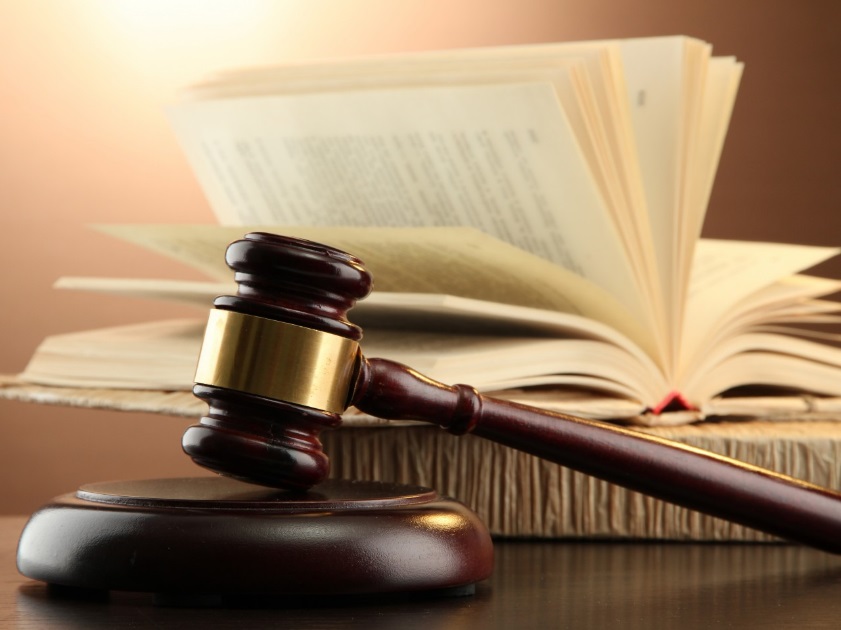 4
Conditions
Conditions agreed between EU and Georgia

2014:
Criteria: The Central Harmonisation Unit in the MoF develops the Rules and Procedures for Financial Management and Control in accordance with international best practice
2015:
Criteria: FMC system is established and functioning according to "FMC rules and procedures" in at least 1/4 out of 16 line ministries. 
2016:
Criteria: FMC system is established and functioning according to „FMC rules and procedures" in at least 1/2 out of 16 line ministries.
Financial Management and Control System establishment:
2014 develop the instruction
2015 – establish in 4 Ministries;
2016 – establish in 8 Ministries
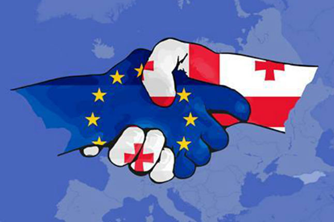 Dilemma- Implementing 
Financial Management and Control
everything or step-by-step
a) control environment;
b) risk management;
c) control activities;
d) information and communication;
e) monitoring and assessment.
+ managerial accountability
Implementing Financial Management and Control
2015-2016
2017-2018
2019-2020
7
Implementing First Stage: Financial Control
SLA
SLA – service level agreement- defines the scale, standards, dates and other measurable Features of the product or service which should be provided by the budgetary organization
Implementing First Stage: Financial Control
Results:
4 Pilot Ministries ( Ministry of Finance, Education, Economy, Refugees)
Approved duties and responsibilities of Manamement structure according FMC instruction
Developed SLA
Established FMC  working group is established, by the ministerial decree;
The Working group defines the annual plan:
Prepared monthly and quarter report of financial control matters
9
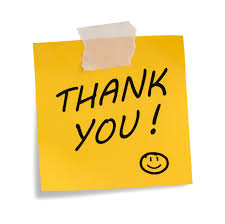 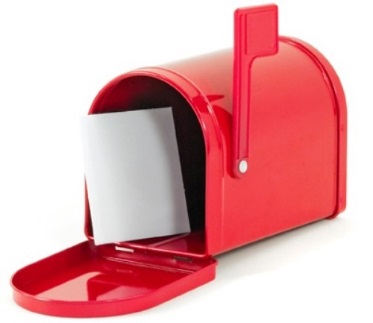 Questions?
n_eliashvili@yahoo.comg.chkuaseli@mof.ge
10